Az ingerek felvétele és feldolgozása
Dr. Kopper Bence, Tóth Kata
Az információ feldolgozás
Az információ feldolgozási modell egy funkcionális modell ami a környezetből a különféle érzékszerveken keresztül beérkező információs inputtal kezdődik és azt is figyelembe veszi, hogy  mi történik ezzel a beérkező jellel (vagy minek a bekövetkezését váltja ki ez a jel), ha egyszer bekerült a rendszerbe = fekete doboz (black box) modell
Az ember jelenti a fekete dobozt és az információ (S – signal) ebbe jut a környezetből 
A dobozban különböző módon feldolgozódik
Végül outputként megfigyelhető motoros válasz lesz belőle (R – reaction)
Kronometrikus megközelítés (Posner 1978) RT – reaction time  = a jelzés ingere és az ezáltal előhívott mozgásos válasz közötti intervallum adja meg.
Az információfeldolgozás szakaszai (Donders, 1868)
1. ábra: a Donders-féle szubtratktív módszer kísérleti feladatai és logikai felépítése
Információfeldolgozás: elkülönült egymást át nem fedő szakasz
A diszkrimináció időtartama : RT γ-RT α
A választás időtartama: RT β- RT γ
Levonás módszere = Donders feltételezte, hogy egy sorozat, egymástól elkülönült és egymást át nem fedő szakasz van az inger(S) és a válasz (R) között
A feldolgozási szakaszok meghatározása
A válaszcselekvés történhet sorozatban, vagy párhuzamosan
Pl.: Egy autószerelő üzemben alkalmazott párhuzamos és soros feldolgozás példája
A feldolgozási szakaszok meghatározása II.
3. ábra: Információfeldolgozási modell
Először a vizsgálati személynek fel kell ismernie az ingert és azonosítania kell azt = ingerazonosítás

Másodszor a megfelelő azonosítás után döntenie kell, hogy milyen választ adjon = válasz szelekció

Végül, amikor a megfelelő választ kiválasztotta, készen kell állni a megfelelő cselekvésre és el kell kezdenie azt = válaszprogramozás
Az ingerazonosítás szakasza
Mi befolyásolja az inger azonosításának időtartamát:
	inger erősség
	inger világosság vagy inger tisztaság
	mintafelismerés – vizuális inger (pl. sakk)
Az ingerazonosítási szakasz végére  megtörténik az input információtartalmának elemzése
	emlékekkel való kapcsolat, asszociáció
A válasz szelekció szakasza
Ha növekszik a választási lehetőségek száma, akkor növekszik a választási reakcióidő is => a növekvő reakcióidő kapcsolatos a válaszszelekció szakaszának információfeldolgozásával

Ahogy az inger-válasz lehetőségek száma növekszik, úgy növekszik a válaszcselekvés ideje

Amikor a lehetőségek száma 1-ről 2-re emelkedett, a választási reakcióidő 129 ms-al növekedett  amikor 9 pár lehetőséghez még 1-et hozzáadtak akkor a növekedés csak 3ms-ot tett ki
Hick törvény
Hick törvény azt fejezi ki, hogy a választási reakcióidő és az ingerlehetőségek számának kettes alapú logaritmusa között lineáris összefüggés áll fenn a következő egyenlet alapján:
Választási reakcióidő 
	t = a +b [ Log2(N)]
Ahol N az inger válasz lehetőségek száma, a és b pedig a tapasztalati állandók

A döntéshozatal ideje lineáris kapcsolatban van azzal az információ mennyiséggel amely szükséges a döntéshez
A Hick törvény magyarázata
Hány kérdésből lehet kiválasztani, hogy melyik dobozban van a labda
□□
□□□□
□□□□□□□□
Doboz száma 	Kérdés száma
	2                      1
4                      2
                   3
	16	           4
Doboz száma – inger száma
Kérdés száma – információ mennyisége
Az információtartalom mennyisége: bit
Egy bit: az az információ, ami a bizonytalanságot felére csökkenti
Hick törvény: minden alkalommal, amikor az inger-válasz lehetőségek száma megkétszereződik, az információ 1 bit-el növekszik
Az ingerek felvétele
Az érzékszerveink segítségével a környezetünkből nagyon sok információt (109 bit/s) veszünk fel
Ebből 101 – 102 bit/s tudatosul
A többi feldolgozása tudattalanul történik vagy egyáltalán nem hasznosul
A tudat számára fontos információk szelektálódnak
Beszéddel és mozgással (mimika!) 107-en bit/s információt adunk le a külvilágnak
Az inger
Az ingerek különböző energiaformákban érik el a szervezetet pl.:
Látás inger => elektromágneses
Tapintás inger => mechanikus

Ezeket az energiákat specifikus receptorok (szenzorok) veszik fel, amelyek:
Érzékszerveket képeznek (pl.: szem, fül)
A testfelszínen helyezkednek el (pl.: bőrreceptorok)
A test belsejében helyezkednek el (pl.: nyomásra érzékeny receptorok)

Minden érzéksejtnek adekvát ingere van, amely specifikus érzetet (modalitás) kelt, amelyen belül sokszor különböző ingerkvalitások különíthetők el pl.:
Hang erőssége
Hang frekvenciája
Az inger felvétele
Az inger felvételekor a receptor kiválasztja a környezet ingerei közül a számára éppen megfelelőt pl.:
 a bőr nyomás receptorai a nyomás erősségére vonatkozó információkat
A receptorban az inger megváltoztatja a receptorsejt membrántulajdonságait= transzdukció
Ez receptorpotenciál  (generátor-, szenzor) keletkezéséhez vezet
 minél nagyobb az inger, annál nagyobb a receptorpotenciál
Ha a receptorpotenciál meghalad egy bizonyos küszöbértéket akkor az idegroston tovaterjedő akcióspotenciált vált ki = az inger transzformációja
Minél erősebb az inger, minél nagyobb a receptorpotenciál, annál gyakrabban keletkezik tovaterjedő akcióspotenciál
Az információ kódolás
Az eredeti információt az akciós potenciál frekvenciája (impulzus/s) hordozza (kódolás)
A következő szinapszisban közeledő információ (hír) ismét dekódolódik
Minél nagyobb a frekvencia, annál több átvivőanyag  (transzmitter) szabadul fel, és annál nagyobb lesz az excitatórikus posztszinaptikus potenciál
Ha ez is elér egy küszöböt  újból tovaterjedő akciós potenciált generál = az információ ismételt kódolása = rekódolás
Kontrasztosítás
A szinaptikus gátló és serkentő kapcsolások szolgálnak pl.:
 KIR felé továbbhaladó információ kontrasztosítására = 
A szomszédos párhuzamos utakon tovaterjedő ingerületi folyamatok gyengülnek  laterális gátlás (inhibíció)
Az ingerfeldolgozás
A szenzoros ingerek feldolgozása egészen a központi idegrendszeri integrációjukig objektíven nyomon követhető pl.:
Sejtpotenciálok mérése

Tudatosulásuk csak szubjektív megfigyelések vethető alá
 első lépésként érzéki benyomásokat és érzeteket vagyunk képesek leírni pl.:
Barna csíkok kis zöld csíkokkal

A látottakat a tapasztalat felhasználásával  az elme értelmezi, ennek eredménye az észlelés (percepció)

Az érzéki benyomás még ugyanabban a személyben is eredményezhet egymástól teljesen eltérő percepciót
Az észlelés folyamata
Az észlelésről szóló tudomány három legfontosabb területe:
A látás fizikája a fény funkcióját állítja középpontba
Kérdései az ingerforrás és az érzékszerv között fennálló feltételekre vonatkoznak
A látás élettana az észlelést végrehajtó szervrendszert vizsgálja a szemtől, egészen az agykéregi látásközpontig
A látás lélektana az észleleti kép keletkezésével foglalkozik és kísérleti úton vizsgálja az észlelés fejlődését
Moláris elméletek
Fraz Carl Müller-Lyer: azonos hosszúságú függőlegest hosszabbnak ítélünk széttartó oldalvonalak esetében, perspektivikusan szűkülő oldalvonalakat pedig rövidebbnek
Christian v. Ehrenfels: „Gestalt”= azon feltételeket jelöli, melyek között a szervezet a külvilág jelenségeit felfogja
E. C Tolman: „moláris”= a különböző, a teljesség létrehozásra törekedő iskolákat foglalja össze: bizonyos számú folt egy lovas moláris képévé olvadhat össze (eidotrópia)
Harry Helson: az alakelméletet adaptációs elméletté bővítette: az észlelés a korábbi tapasztalatainkból, az átélt vonatkoztatási rendszerekből (rögzítő inger) és a jelen ingerhez fűződő kapcsolatokból áll:
Aki épp az imént emelt fel egy nagyon nehéz súlyt, annak egy relatíve könnyebb, de egyébként nehéz súly „könnyűnek” tűnik
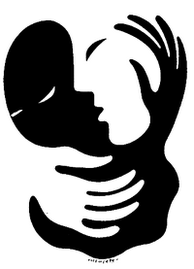 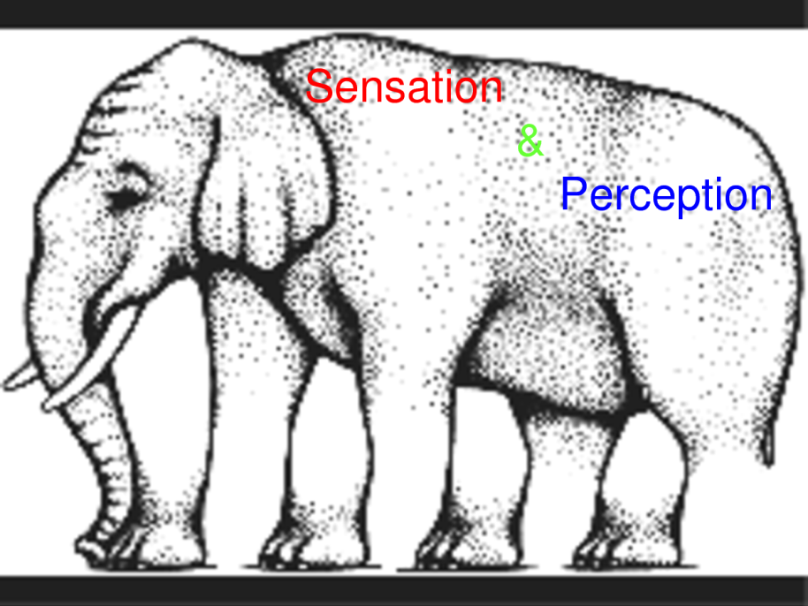 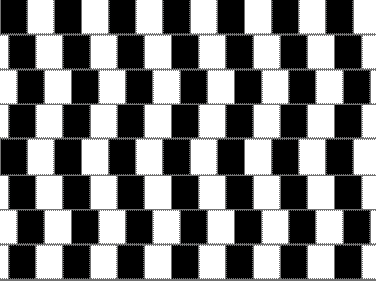 Köszönöm a figyelmet!